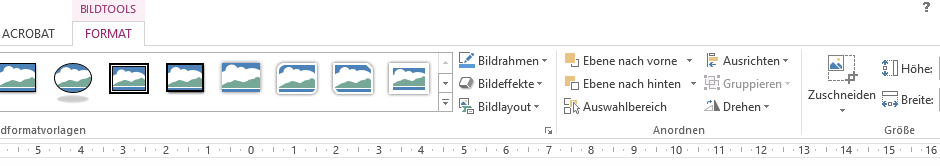 Bild hinzufügen  Auf das Symbol in der Mitte klicken
Bild vom Computer auswählen
Bild über die Zuschneiden Funktion skalieren und verschieben
Bild in den Hintergrund bringen  rechte Maustaste auf dem Bild  In den Hintergrund
Logo hinzufügen – gleiches Prinzip
PowerPoint-Folie unter Datei, Speichern Unter, Dateityp „JPEG-Dateiaustauschformat“ exportieren und via Social Media-Kanälen veröffentlichen.
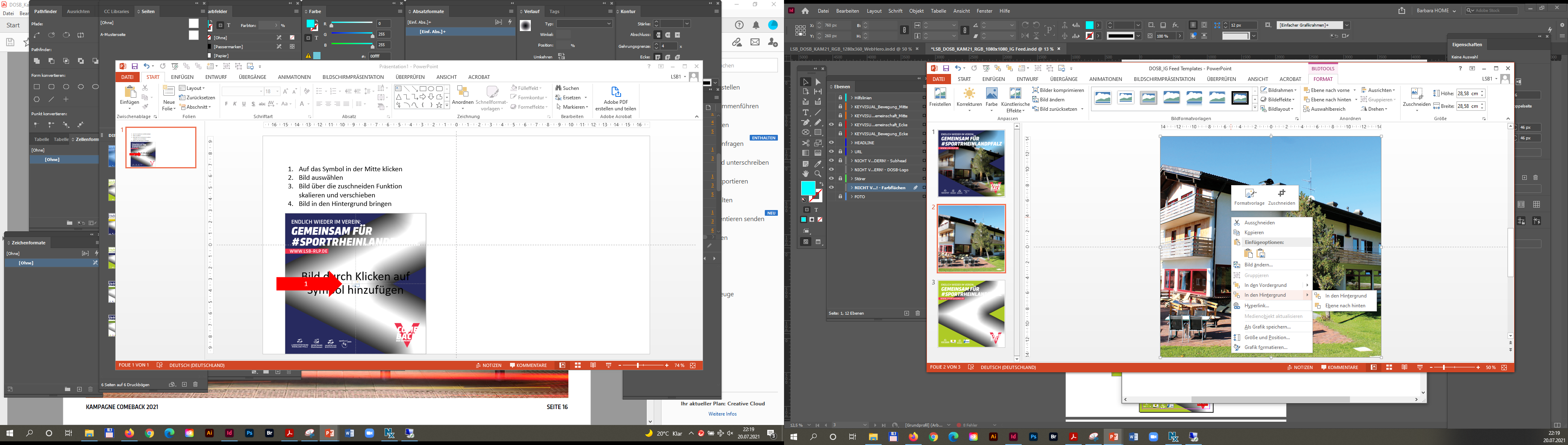 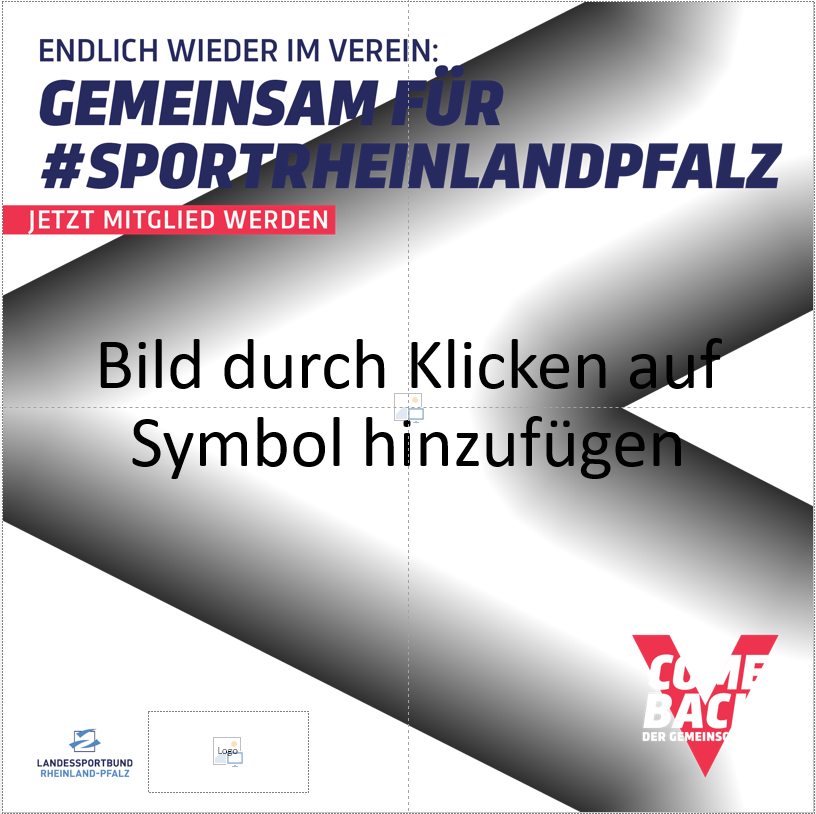 4
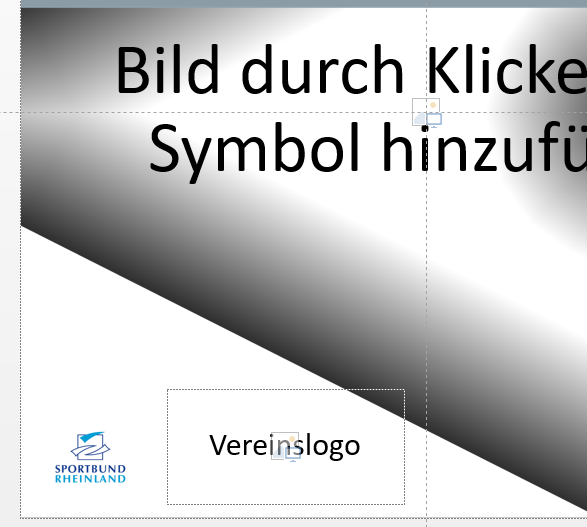 1
5